DR. CHRISTINA SAMUEL
Develops	from	mesenchyme	by  ossification
Lacrimal  Maxillary  Frontal  Ethmoid
Palatine  Zygomatic  Sphenoid
28-30ml volume
Roof  Floor  Side walls
Orbital	apex
Roof	of	orbit
Frontal bone [Orbital plate]	&	lesser wing of sphenoid
Separated from frontal sinus	and	anterior  cranial fossa above
Lacrimal	gland fossa	and	trochlear	fossa  behind	orbital rim
Medial	wall
Body of	sphenoid  Ethmoid
Lacrimal
Maxilla[frontal
process]
Floor	of orbit
Maxilla  Zygomatic  Palatine

Triangular	segment
- thinnest
Inferior	orbital groove
Lateral	wall
Greater wing –sphenoid
Orbital surface –
Frontal process of zygomatic
Inferiorly – inf orbital fissure  Medially – sup orbital fissure
Extraocular Muscles
Voluntary Muscles:
Superior rectus
Inferior rectus
Medial rectus
Lateral rectus
Superior oblique
Inferior oblique
Levator palpebrae superioris.

Involuntary Muscles:
Superior tarsal or Muller’s  muscle,
Inferior tarsal muscle.
Eye ball  Orbital fat
Connective tissue system  Blood vessels
Nerves
Extraocular muscles
Def: Purulent inflammation of the cellular  tissue of the orbit.
Cause:
-Spread of inflammation from neighboring  parts – nasal sinuses, Dacryocystitis,	dental  infection, deep injuries, retained foreign  body,
-septic operations, DCR, RD, SQUINT
-posterior extension of suppurative infection  of eye lid, panophthalmitis, facial erysipelas,
- Metastases	in pyaemia
Streptococcus pneumoniae.  Staphylococcus aureus  Streptococcus pyogenes  Haemophilus influenzae. (children
below 5 years)
Swelling, erythema,	warmth, pain,  tendernes of the lid
Orbital abscess pointing on the skin or  conjunctiva
Proptosis – lateral and down
Restriction and pain of ocular movements
Diplopia
Afferent pupillary defect
Diminished vision due to compression of  optic nerve, its blood supply, optic neuritis
Periorbital abscess
Exposure keratopathy
Panophthalmitis is the inflammation of all coats of the animal eye including intraocular structures. It can be caused by infection, particularly from Pseudomonas species
Intracranial complications
- meningitis, brain abscess,
- Cavernous Sinus thrombosis
T.C.D.C,ESR
CT orbit, sinus, brain
Blood, nasal, conjunctival and  throat culture and sensitivity
X-ray
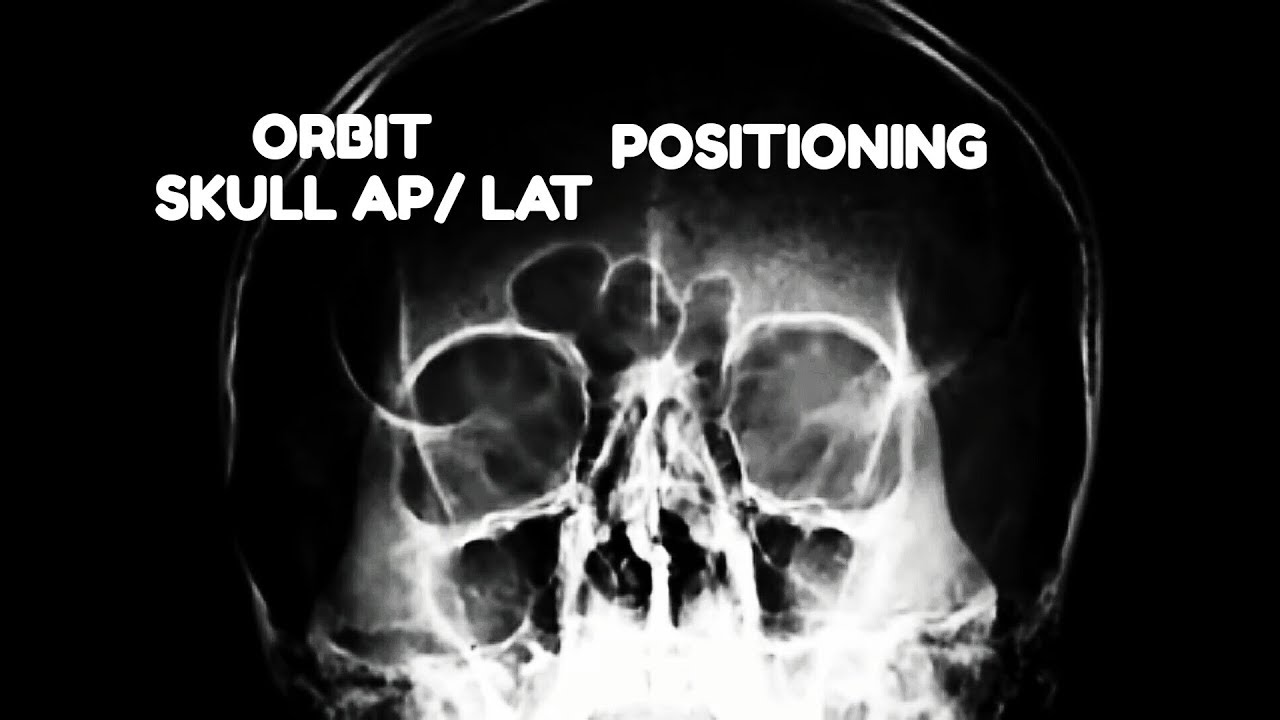 Normal  CT
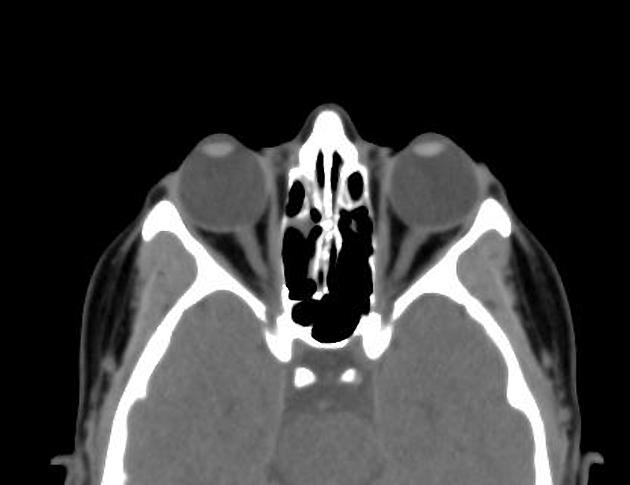 Orbit CT-Cellulitis
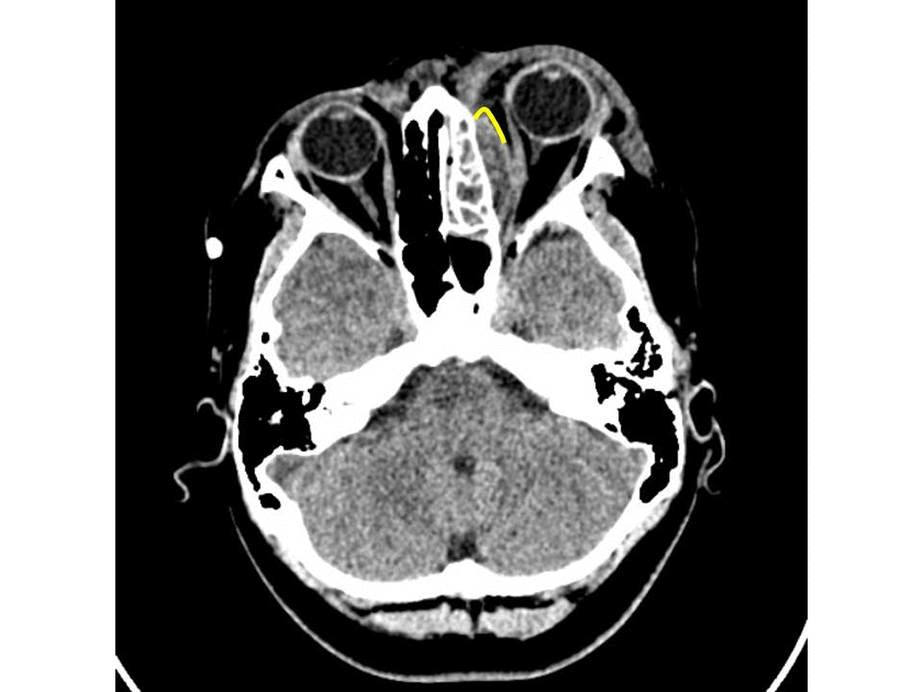 Broad spectrum antibiotic
N.S.A.I.D
Steroids
Close monitoring by  ophthalmologist, neuro surgeon, ENT  surgeon
Surgical – drainage of the abscess,  biopsy, orbital decompression.
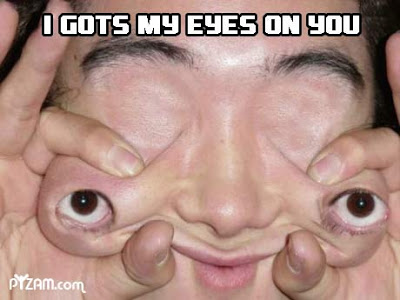